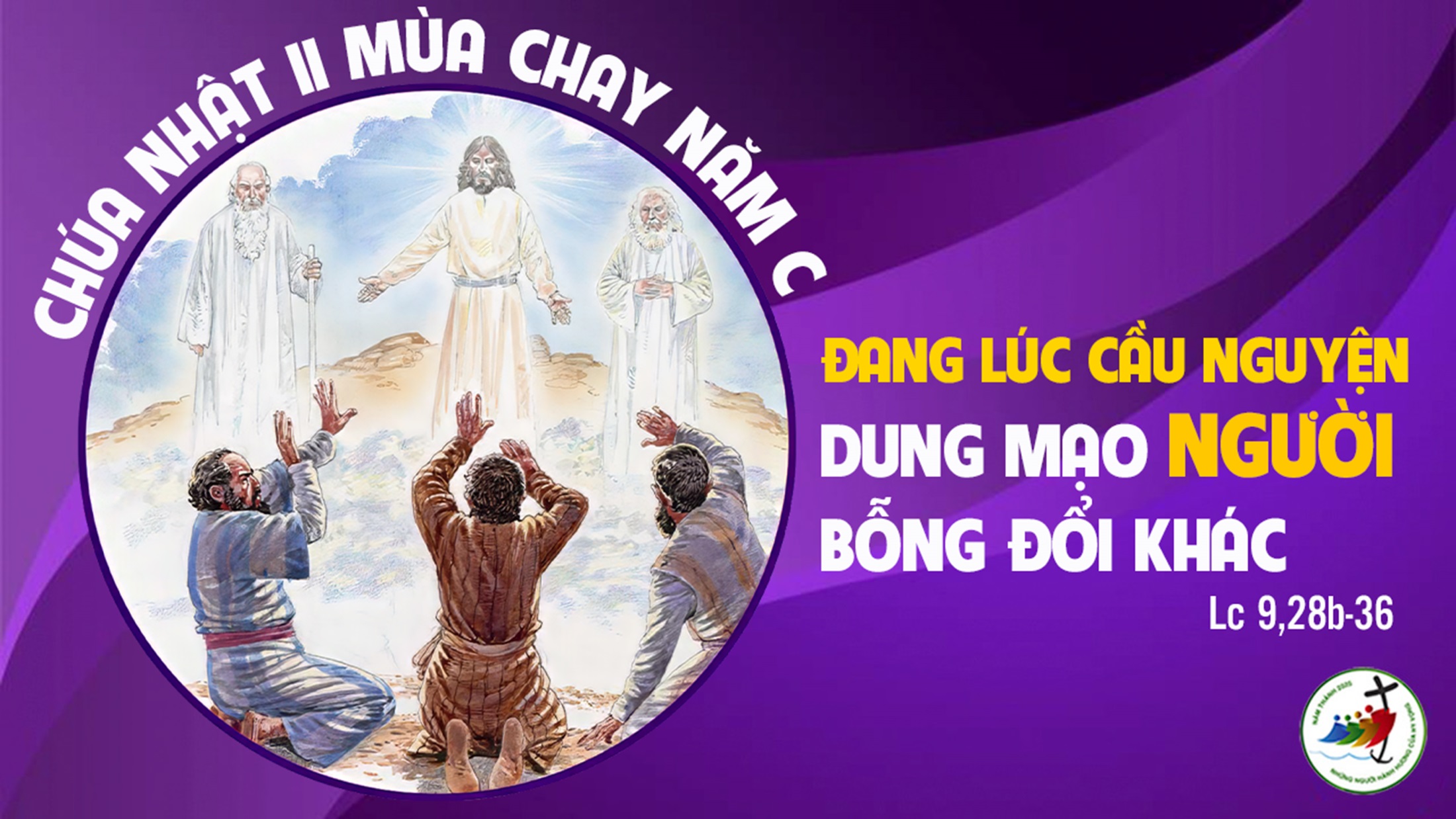 Ca Nhập LễCa Nhập Lễ Chúa Nhật II Mùa ChayKim Long
Đk1: Nghĩ về Ngài lòng con tự nhủ: Hãy tìm nhan thánh Chúa, Chúa ơi. Con tìm thánh nhan Ngài, xin Ngài đừng ẩn mặt.
Đk2: Lạy Chúa, xin nhớ lại lượng từ bi và lòng thương xót của Ngài đã có từ muôn thuở. Xin đừng để bao giờ quân thù thống trị chúng con.
Tk1: Chúa chớ ruồng rẫy con, soi cho con lối đi của Chúa. Đưa con bước theo đường thẳng ngay ngàn đời của Ngài. Kìa lũ ác thù hiệp nhau mưu tính ra tay chống con.
Tk2: Chúa hỡi, lòng trí con luôn nao nao hướng trông về Chúa. Xin thương chớ khi nào để con thẹn thùng tủi nhục. Đừng để kẻ thù hò reo vinh thắng trên tôi tớ đây.
Tk3: Chúa đã dạy chúng con vâng nghe Con Dấu Yêu của Chúa. Xin nuôi dưỡng linh hồn chúng con bằng Lời của Ngài. Hầu mắt chúng con trong sáng chiêm ngắm vinh quang Chúa luôn.
Ca Nhập LễCon Quyết Đi TìmMartino -  Mi Trầm
Đk: hánh Nhan Ngài, lạy Chúa con quyết đi tìm cho được thấy Thánh Nhan Ngài. Thánh Nhan Ngài, lạy Chúa con quyết đi tìm xin đừng ẩn xa con.
Tk1: Con đi tìm Chúa như đi trong bóng đêm âm u. Có Ngài là nguồn sáng dẫn lối cho con đi con tìm thấy Ngài.
Tk2: Con đi tìm Chúa như đi trong gió sương mênh mông. Có Ngài là đường lối dẫn bước cho con theo con tìm thấy Ngài.
Tk3: Con đi tìm Chúa như đi trong những nơi khô khan. Có Ngài là mạch suối tưới mát cho thân con, con được thoả lòng.
Ca Nhập LễCon Hân Hoan Đi TìmMi Trầm
Đk: Con hân hoan đi tìm, tìm nhan Thánh Chúa. Xin đừng ẩn xa con, ôi lạy Chúa là Vua. Thánh nhan Ngài con hân hoan tìm kiếm trong đời. Xin cho con được gặp niềm vui dâng cao tuyệt vời.
Tk1: Xin dạy con đường lối của Ngài, xin dẫn con qua nẻo chính đường ngay. Ngài bênh vực con khỏi muôn điều sợ hãi. Ngài giữ gìn con khỏi biết bao nguy hại.
Đk: Con hân hoan đi tìm, tìm nhan Thánh Chúa. Xin đừng ẩn xa con, ôi lạy Chúa là Vua. Thánh nhan Ngài con hân hoan tìm kiếm trong đời. Xin cho con được gặp niềm vui dâng cao tuyệt vời.
Tk2: Hãy nhìn xem lòng Chúa nhân hậu, ơn Chúa thương luôn sáng mãi về sau. Nào tin tưởng Chúa sống can trường người hỡi. Nào hãy cậy trông hãy vững tâm trong đời.
Đk: Con hân hoan đi tìm, tìm nhan Thánh Chúa. Xin đừng ẩn xa con, ôi lạy Chúa là Vua. Thánh nhan Ngài con hân hoan tìm kiếm trong đời. Xin cho con được gặp niềm vui dâng cao tuyệt vời.
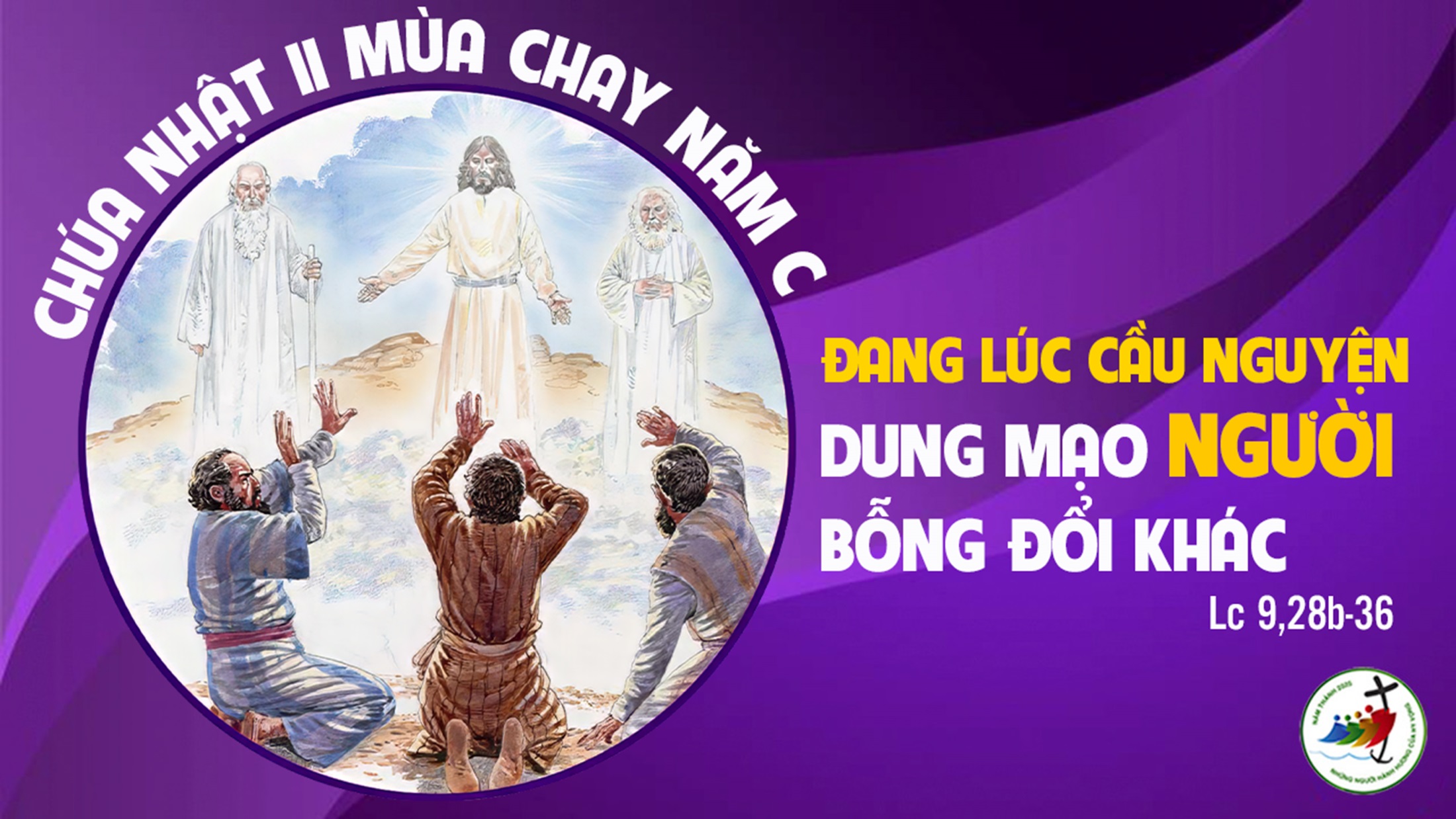 Đáp CaThánh Vịnh 102Lm. Kim Long04 Câu
Đk: Chúa là Đấng từ bi nhân hậu.
Tk1: Linh hồn tôi ơi ! Hãy ngợi khen Thiên Chúa. Toàn thân tôi tán dương danh Ngài. Linh hồn tôi ơi ! Hãy ngợi khen Thiên Chúa, và đừng quên các ân huệ Ngài.
Đk: Chúa là Đấng từ bi nhân hậu.
Tk2: Bao tội khiên ngươi Chúa dủ tình tha thứ, và còn thương chữa bao tật nguyền. Tay Ngài đưa ngươi thoát mồ sâu tăm tối, và rộng ban nghĩa ân hải hà.
Đk: Chúa là Đấng từ bi nhân hậu.
Tk3: Bênh quyền lợi cho những kẻ bị uy hiếp, và thực thi lẽ công minh hoài. Soi dậy Mô-sê biết đường ngay nẻo chính, và thần dân thấy uy công Ngài.
Đk: Chúa là Đấng từ bi nhân hậu.
Tk4: Xưng tụng uy danh Chúa từ bi nhân ái, chậm giận nhưng mến thương khôn lường. Không xử phân theo những gì ta sai lỗi, chẳng phạt ta đúng như tội tình.
Đk: Chúa là Đấng từ bi nhân hậu.
Câu Xướng Trước Phúc Âm:
Chúa phán: “Hãy hối cải, vì Nước Trời đã đến gần”.
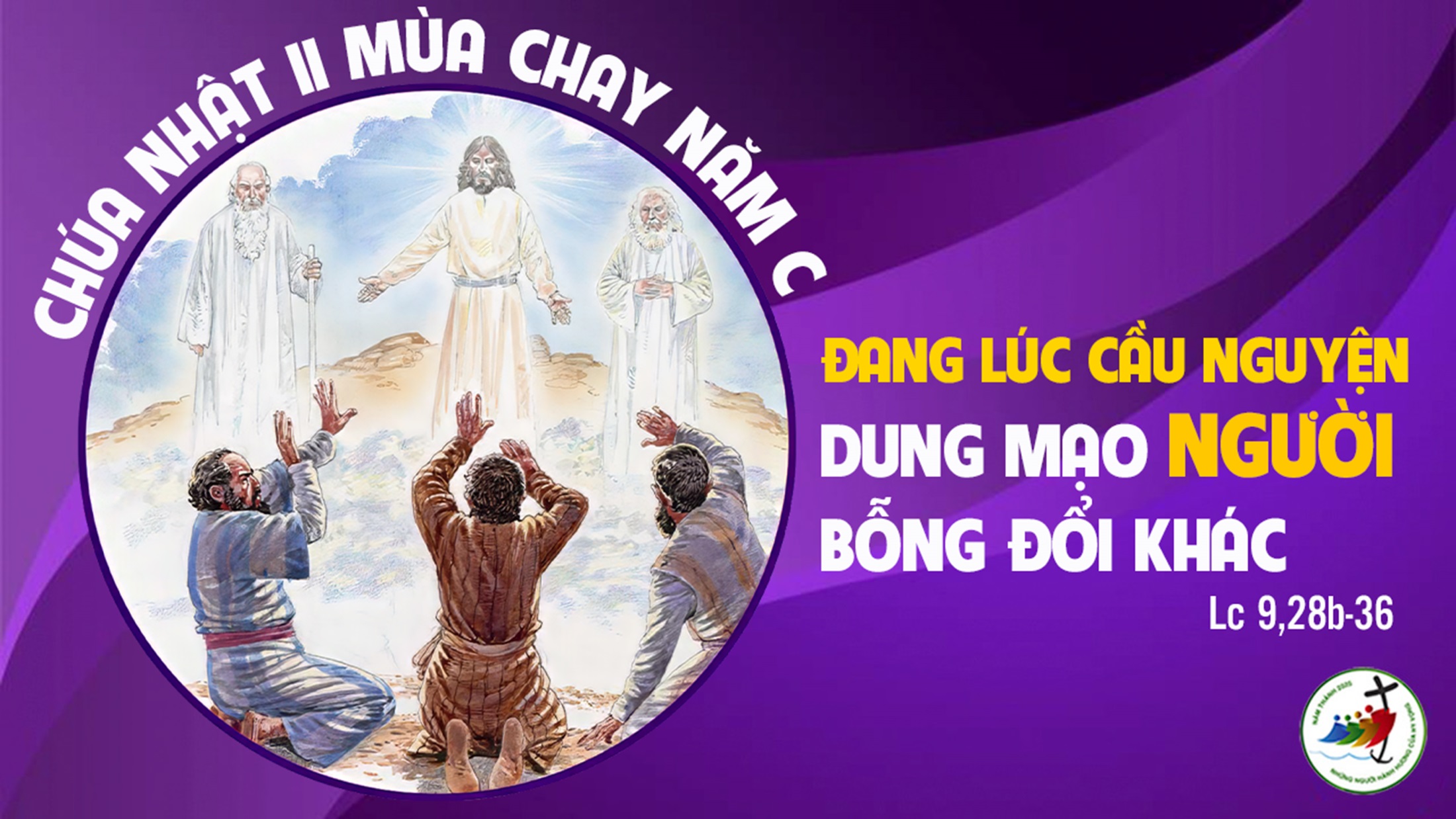 Ca Dâng LễCon Kính Dâng Lên NgàiNgọc Khánh
Tk1: Con kính dâng lên Ngài rượu nho nồng thơm bánh trắng. Với tâm tình con kính mến. Xin Chúa nhận của lễ con dâng. Con kính dâng lên Ngài. Đời con ngày đêm tất tả bàn tay nhọc lao vất vả. Xin thương nhận của lễ đời con.
Đk: Xin tiến dâng là dâng lên Cha xin chúc tụng ngơi khen danh Cha. Xin cảm tạ ơn Chúa hải hà đến muôn đời ngàn muôn năm xa.
Tk2: Con thiết tha nguyện cầu. Lòng Cha là nơi nương náu. Khấn ban tình thương bác ái cho hết mọi dân nước hôm nay. Đây lễ dâng hòa bình. Cầu cho lòng ai đau khổ. Vì bao hờn căm chia rẽ. Biết quay lại cùng mối tình thân.
Đk: Xin tiến dâng là dâng lên Cha xin chúc tụng ngơi khen danh Cha. Xin cảm tạ ơn Chúa hải hà đến muôn đời ngàn muôn năm xa.
Ca Dâng LễBánh Rượu Con DângBạch Vân
Tk1: Con tiến dâng lên Cha bánh thơm kết từ muôn lao nhọc. Con tiến dâng lên Cha rượu nho từ công khó bao người. Nguyện xin Ngài nhận lấy lễ vật hy sinh hằng ngày. Nguyện xin Ngài nhận lấy biến thành Máu Thịt Con Chúa.
Đk: Dâng lên Chúa lễ vật toàn thiêu dâng lên Chúa bánh rượu tình yêu kết bao tấm lòng thành tâm tiến dâng. Dâng lên Chúa tấm lòng mến yêu dâng lên Chúa xác hồn hèn yếu, xin Ngài đón nhận thương tình đỡ nâng.
Tk2: Con tiến dâng lên Cha lẵng hoa ngát nồng hương thơm lừng. Con tiến dâng lên Cha làn hương trầm nghi ngút thiên tòa. Là tấm lòng con đó dâng Ngài tôn vinh ngợi mừng. Là tấm lòng con đó xin Ngài dủ tình nhận cho.
Đk: Dâng lên Chúa lễ vật toàn thiêu dâng lên Chúa bánh rượu tình yêu kết bao tấm lòng thành tâm tiến dâng. Dâng lên Chúa tấm lòng mến yêu dâng lên Chúa xác hồn hèn yếu, xin Ngài đón nhận thương tình đỡ nâng.
Tk3: Con tiến dâng lên Cha trái tim khát vọng nên tinh sạch. Dâng hiến Cha đời con tuổi xuân tràn sức sống hy vọng. Thề trung thành theo Chúa dẫu phải vác lấy thập hình. Thề trung thành theo Chúa quyết làm lễ vật tình yêu.
Đk: Dâng lên Chúa lễ vật toàn thiêu dâng lên Chúa bánh rượu tình yêu kết bao tấm lòng thành tâm tiến dâng. Dâng lên Chúa tấm lòng mến yêu dâng lên Chúa xác hồn hèn yếu, xin Ngài đón nhận thương tình đỡ nâng.
Ca Dâng LễTổ Phụ AbrahamNguyễn Duy
Đk: Ab-ra-ham cất bước đi đem người con tế lễ toàn thiêu. Lòng yêu mến tiến dâng lên như làn hương ngát tỏa ban chiều.
Tk1: Trong tâm can sầu vương buồn lắng đêm chưa tan đường đi còn vắng. Thấp thoáng đoàn người tiến bước đều đều hướng theo con đường về núi. Khi đêm tan bình minh vừa tới Ab-ra-ham làm theo lệnh mới: Với tấm lòng thành mến Chúa nồng nàn hiến dâng con yêu nhất đời.
Đk: Ab-ra-ham cất bước đi đem người con tế lễ toàn thiêu. Lòng yêu mến tiến dâng lên như làn hương ngát tỏa ban chiều.
Tk2: Ab-ra-ham ngày xưa vì Chúa dâng con yêu người con độc nhất. Chính Đấng Tổ Phụ đã dám liều mình để tin yêu một mình Chúa. Hôm nay con nguyện dâng về Chúa đây tâm tư và cả hồn xác. Quyết chí một lòng dấn bước vì Ngài dẫu cho hy sinh suốt đời.
Đk: Ab-ra-ham cất bước đi đem người con tế lễ toàn thiêu. Lòng yêu mến tiến dâng lên như làn hương ngát tỏa ban chiều.
Tk3: Như dân xưa cùng lên Đền Thánh dâng hương kinh thành tâm thờ kính. Đó những đoàn người tiếp nối đường dài bước chân vui về Nhà Chúa. Hôm nay đây đoàn con cùng đến trên đôi môi lời ca trìu mến. Tiếng hát diệu huyền đến khắp mọi miền Đức Tin trung kiên vững bền.
Đk: Ab-ra-ham cất bước đi đem người con tế lễ toàn thiêu. Lòng yêu mến tiến dâng lên như làn hương ngát tỏa ban chiều.
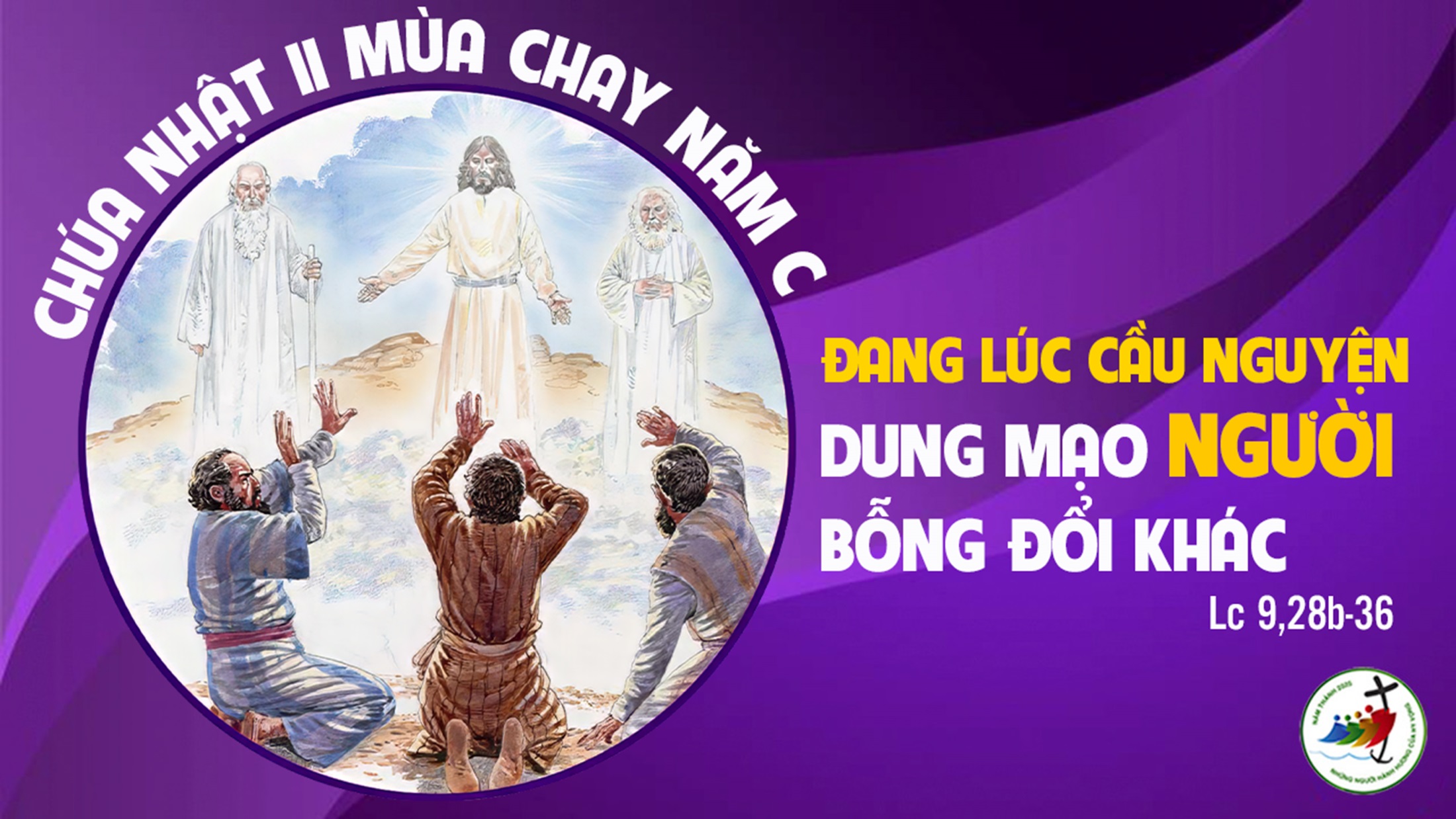 Ca Nguyện Hiệp Lễ 1Xin Được Thấy Tôn NhanNguyên Kha
Tk1: Xin cho con thấy tôn nhan dịu hiền. Xin thương dân Chúa tháng ngày điêu linh. Con luôn tin nơi ơn Ngài cứu độ và tình Chúa yêu thương hộ phù.
Đk: Lạy Chúa con tin, con trông cậy hết lòng, vì nơi Chúa mới có Lời hằng sống. Lạy Chúa con tin con trông cậy hết lòng. Con yêu Chúa hết tâm hồn hết trí khôn.
Tk2: Xin thương nâng đỡ con trong cuộc đời. Nên nơi nương náu lúc gặp nguy nan. Khi con giao tranh Chúa nên sức mạnh và là thuẫn che chở an toàn.
Đk: Lạy Chúa con tin, con trông cậy hết lòng, vì nơi Chúa mới có Lời hằng sống. Lạy Chúa con tin con trông cậy hết lòng. Con yêu Chúa hết tâm hồn hết trí khôn.
Tk3: Trong đêm u tối cô liêu mịt mùng. Xin nên ánh sáng chiếu dọi tâm can. Khi trên đôi mi tuôn trào suối lệ tình Ngài đến an ủi vỗ về.
Đk: Lạy Chúa con tin, con trông cậy hết lòng, vì nơi Chúa mới có Lời hằng sống. Lạy Chúa con tin con trông cậy hết lòng. Con yêu Chúa hết tâm hồn hết trí khôn.
Ca Nguyện Hiệp Lễ 2Biến Đổi Đời ConThái Nguyên
Đk: Biến đổi đời con Chúa ơi khi con nghe lời Chúa dạy, khi con sum vầy bên Chúa, khi con từng ngày khát mong. Biến đổi đời con Chúa ơi cho nên tươi mới rạng ngời, tình yêu nồng thắm không vơi, niềm tin chan chứa mọi nơi.
Tk1: Con sống trong Ngài tâm con luôn khát khao hoài một cuộc đời đổi mới Chúa ơi. Lòng còn ngủ say chưa đổi thay, tình đời trả vay vẫn còn đây, bao vấn vương này. Ngày ngày con sống niềm cậy trông nơi lòng nhân Chúa: Nguồn sống mới đời con.
Đk: Biến đổi đời con Chúa ơi khi con nghe lời Chúa dạy, khi con sum vầy bên Chúa, khi con từng ngày khát mong. Biến đổi đời con Chúa ơi cho nên tươi mới rạng ngời, tình yêu nồng thắm không vơi, niềm tin chan chứa mọi nơi.
Tk2: Con bước theo Ngài tâm tư thôi hết u hoài lòng miệt mài niềm tin chẳng phai. Ngày ngày con vui mong gặp Chúa để được đổi thay tim hồng say, yêu mến dâng đầy. Lòng này chờ mong được hiệp thông nên một với Chúa: Nguồn ánh sáng đời con.
Đk: Biến đổi đời con Chúa ơi khi con nghe lời Chúa dạy, khi con sum vầy bên Chúa, khi con từng ngày khát mong. Biến đổi đời con Chúa ơi cho nên tươi mới rạng ngời, tình yêu nồng thắm không vơi, niềm tin chan chứa mọi nơi.
Tk3: Trong Chúa mỗi ngày tim con khao khát dâng đầy tình của Ngài niềm vui của con. Một đời thao thức đi tìm Chúa, chỉ mong được sống với Ngài luôn, qua những vui buồn. Mọi sự rồi đây sẽ đổi thay trong vòng tay Chúa: Hạnh phúc của đời con.
Đk: Biến đổi đời con Chúa ơi khi con nghe lời Chúa dạy, khi con sum vầy bên Chúa, khi con từng ngày khát mong. Biến đổi đời con Chúa ơi cho nên tươi mới rạng ngời, tình yêu nồng thắm không vơi, niềm tin chan chứa mọi nơi.
Ca Nguyện Hiệp Lễ 3Đưa Môn Sinh Lên NúiLê Phú Hải
Tk1: Người đưa môn sinh lên núi cao vời khuất dấu loài người tìm nơi xa xôi hoang vắng tâm hồn bình yên thắm tươi, và ánh sáng mới tuyệt vời, và áo trắng xoá rạng ngời, Người thay nhanh trong giây phút, hình dung sáng như mặt trời.
Đk: Từ mây xanh phán ra, lời yêu thương tiếng Cha: Này Con Ta dấu yêu, lòng Ta vui sướng nhiều. Này muôn dân khắp nơi, cùng tin nghe tiếng Người, nguyện xin Cha dẫn đưa, đoàn con theo dấu xưa.
Tk2: Người đưa môn sinh lên núi chan hoà ánh sáng tràn đầy lòng anh em bao vui thú xin Ngài định cư chốn đây, cùng góp sức cất dựng nhà, cùng các đấng sống mặn mà, từ đâu mây trôi che khuất, lòng kinh khiếp như mù loà.
Đk: Từ mây xanh phán ra, lời yêu thương tiếng Cha: Này Con Ta dấu yêu, lòng Ta vui sướng nhiều. Này muôn dân khắp nơi, cùng tin nghe tiếng Người, nguyện xin Cha dẫn đưa, đoàn con theo dấu xưa.
Tk3: Cùng môn sinh đi lên núi trông nguồn ánh sáng tuyệt vời vì trong đêm đen u tối gian trần buồn đau chẳng ngơi, cùng cất tiếng hát ngợp trời mừng Đấng Thánh đến bằng lời, người ơi xa xôi mau tới, tình yêu chốn xưa gọi mời.
Đk: Từ mây xanh phán ra, lời yêu thương tiếng Cha: Này Con Ta dấu yêu, lòng Ta vui sướng nhiều. Này muôn dân khắp nơi, cùng tin nghe tiếng Người, nguyện xin Cha dẫn đưa, đoàn con theo dấu xưa.
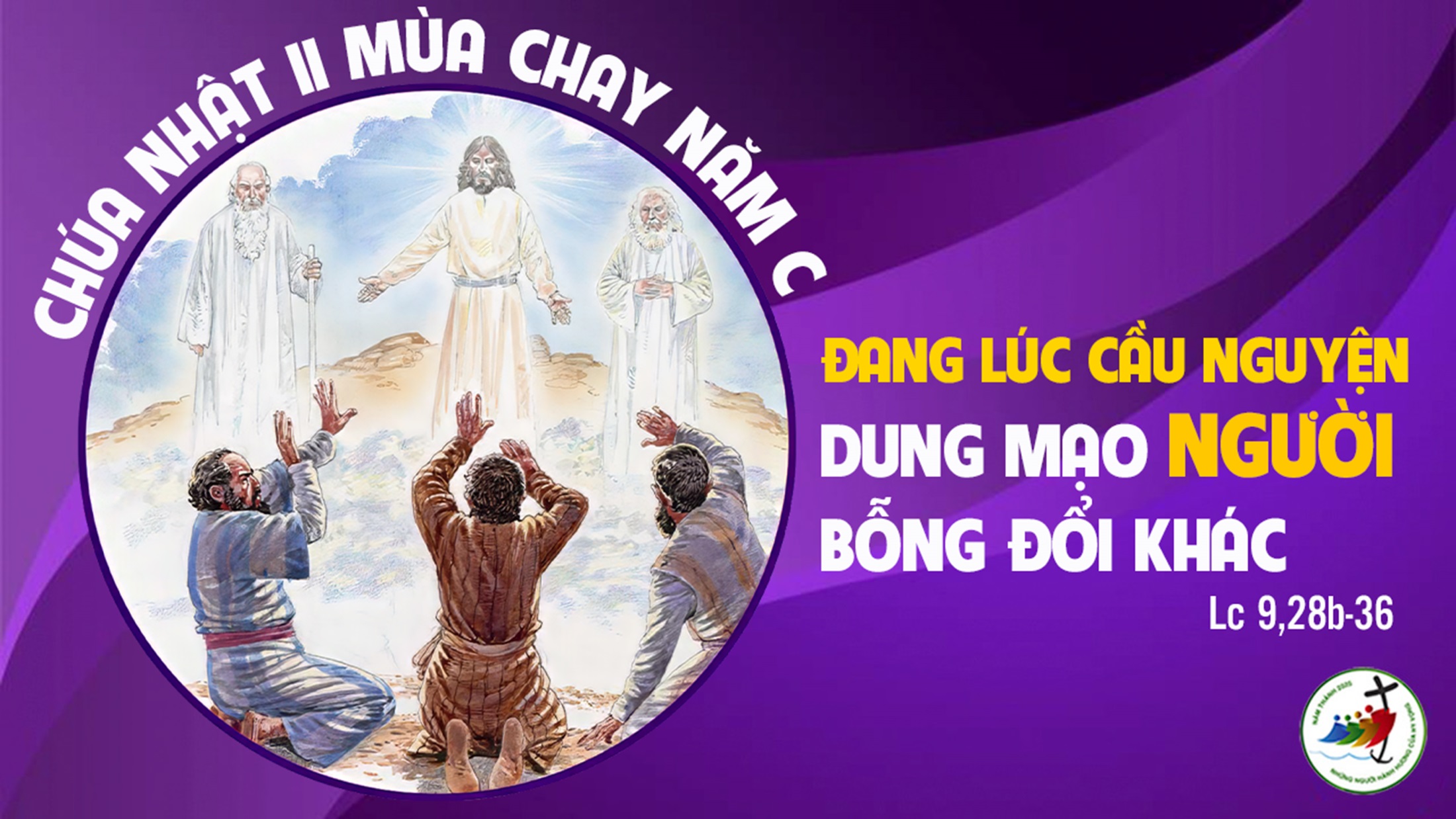 Ca Kết LễLạy Mừng Thánh GiuseViễn Xứ
Đk: Lạy Mừng Thánh Giuse hiển vinh. Lạy Mừng Thánh Giuse trên trời cao. Dư đầy công phúc toả xuống nơi dương trần. Âm thầm khiêm cung vị vọng nơi Thiên Quốc. Nào chạy đến với Giuse người ơi! Ngài là Đấng muôn dân luôn cậy trông. Bông huệ tinh khiết toả ngát trên Thiên Đàng. Mẫu mực trung trinh gương soi cho trần gian.
Tk1: Nơi dương thế này Ngài lo toan tháng ngày. Gian nan khổ nhọc ngày rời Nazaret. Không nơi quán trọ giờ sinh Chúa Hài Đồng. Noi theo Thánh Cả nguyện sắt son một niềm.
Đk: Lạy Mừng Thánh Giuse hiển vinh. Lạy Mừng Thánh Giuse trên trời cao. Dư đầy công phúc toả xuống nơi dương trần. Âm thầm khiêm cung vị vọng nơi Thiên Quốc. Nào chạy đến với Giuse người ơi! Ngài là Đấng muôn dân luôn cậy trông. Bông huệ tinh khiết toả ngát trên Thiên Đàng. Mẫu mực trung trinh gương soi cho trần gian.
Tk2: Khi xưa xóm nghèo ngài lao công vất vả. Chăm lo sớm chiều người cha nuôi của chúa. Yêu thương thánh thiện toả gương sáng gia đình. Trông lên thánh cả một mẫu gương tuyệt vời.
Đk: Lạy Mừng Thánh Giuse hiển vinh. Lạy Mừng Thánh Giuse trên trời cao. Dư đầy công phúc toả xuống nơi dương trần. Âm thầm khiêm cung vị vọng nơi Thiên Quốc. Nào chạy đến với Giuse người ơi! Ngài là Đấng muôn dân luôn cậy trông. Bông huệ tinh khiết toả ngát trên Thiên Đàng. Mẫu mực trung trinh gương soi cho trần gian.
Ca Kết LễTrên Đường Hành HươngPhanxico
Đk: Tràn đầy hy vọng trong tim chúng con là những cánh chim bay không mỏi, bay ngàn phương, vui mãi trên đường hành hương.
Tk1: Ai trông cậy Chúa, được ban sức thiêng tung cánh chim bằng vượt núi băng ngàn về bến thiên đàng.
Tk2: Đêm qua ngày tới, Vầng Đông đã lên, đưa chúng con đi qua những gian nguy vào chốn an bình.
Tk3: Ai tin vào Chúa được ơn dẫn đưa ai sống hy vọng được mãi hy vọng vì Chúa yêu người.
Tk4: Xin ơn Thần Khí dạy dỗ chúng con đổi mới tâm hồn thăng tiến con người thành muối cho đời.
Tk5: Xin ân tình Chúa gọi mời chúng con đi khắp muôn nơi tô thắm cuộc đời cùng với muôn người.
Ca Kết LễGiữa Biển Trần GianThăng Ca
Tk1: Trần gian là nơi khổ hải hồn con tựa thuyền không lái, trong lúc giữa khơi xa vời. Lòng con xao xuyến tơi bời. Ôi lạy Cha nuôi Chúa Cứu Thế, Lạy Quan Thầy thần thế trên trời.
Đk: Xin phù hộ cứu giúp xin phù hộ cứu giúp chúng con vượt biển trần gian. Qua hiểm nguy sóng gió. Qua hiểm nguy sóng gió dắt con về bến Thiên đàng.
Tk2: Giờ đây quỷ ma gầm thét. Trời đen dội vang sấm sét. Sóng gió lênh đênh chân trời. Thuyền con lạc trôi xa vời. Ôi lạy Cha nuôi Chúa Cứu Thế, Lạy Quan Thầy thần thế trên trời.
Đk: Xin phù hộ cứu giúp xin phù hộ cứu giúp chúng con vượt biển trần gian. Qua hiểm nguy sóng gió. Qua hiểm nguy sóng gió dắt con về bến Thiên đàng.
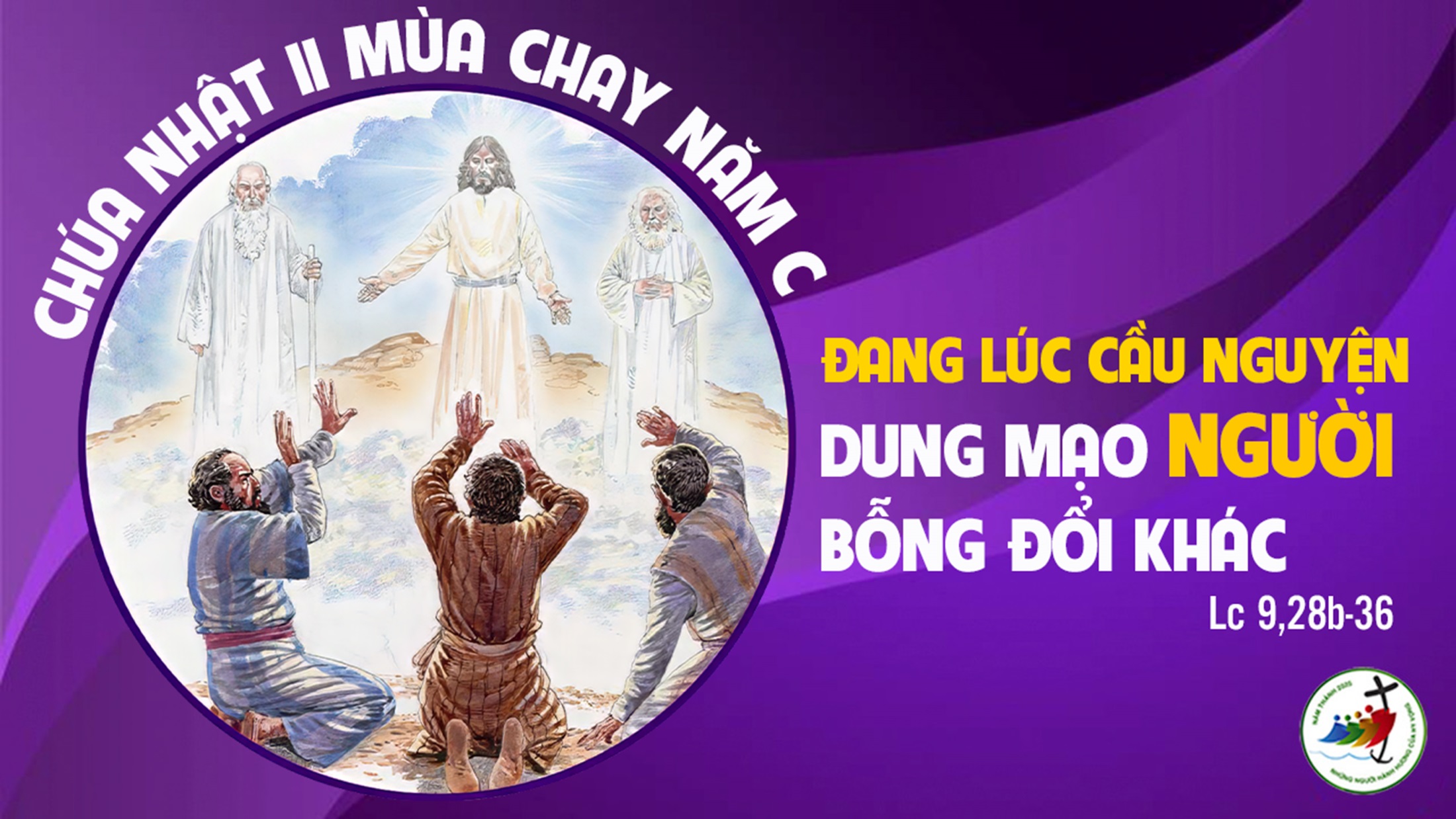